PROFILE
Next
BIOTECHNOLOGY
PRESENTATION
Lorem Ipsum is simply dummy text of the printing and typesetting industry. Lorem Ipsum has been the industry's standard dummy text of
Biotechnology
Our Research
Biotechnology Presentation
What Is
Biotechnology ?
Lorem Ipsum is simply dummy text of the printing and typesetting industry. Lorem Ipsum has been the industry's standard dummy text of Ipsum has been the industry's standard dummy text
Biotechnology
Our Research
c
$9000
Biotechnology Presentation
Make Use Full
Product.
Professional
Lorem Ipsum is simply dummy text simply dummy text is simply dummy text dummy text is simply dummy
Lorem Ipsum is simply dummy text of the printing and typesetting industry. Lorem Ipsum has been the industry's standard dummy text of Ipsum has been the industry's dummy text of been Lorem
More info
Lorem Ipsum is simply dummy text of the printing and typesetting industry. Lorem Ipsum has been the industry's standard dummy text of Ipsum has been the industry's dummy text of been Lorem
2013-2017
2018-2021
Lorem Ipsum is simply dummy text of the printing and the printing
Lorem Ipsum is simply dummy text of the printing and the printing
More info
More info
Biotechnology Presentation
Lorem Ipsum is simply dummy text of the printing and typesetting industry. Lorem been the industry's standard dummy text of Ipsum has been the industry's dummy text of been Lorem simply dummy text of the printing and typesetting industry. Lorem been the industry's standard dummy
History Of
Biotechnology
Biotechnology Presentation
Manufacturing Genetically
Engineered.
Lorem Ipsum is simply dummy text of the printing and typesetting industry. Lorem Ipsum has been the industry's standard dummy text of Ipsum has been the industry's dummy text of been Lorem
Biotechnology
Our Research
Lorem Ipsum is simply dummy text of the printing and typesetting industry. Lorem Ipsum has been the industry's standard dummy text of Ipsum has been the industry's dummy text of been Lorem
Biotechnology Presentation
How We Working.
c
Biotechnology
Lorem Ipsum is simply dummy text simply dummy text is simply dummy text Ipsum is simply dummy text simply dummy text is simply dummy text
Description Here
Lorem Ipsum is simply dummy
Lorem Ipsum is simply dummy text of the printing and typesetting industry. Lorem Ipsum has been the industry's standard dummy text of Ipsum has been the industry's dummy text of
Lorem Ipsum is simply dummy text of the printing and typesetting industry. Lorem Ipsum has been the industry's standard dummy text of Ipsum has been the industry's dummy text of
Biotechnology Presentation
Recombinant DNA 
Technology.
Description Here
Lorem Ipsum is simply dummy text of the printing and typesetting industry. Lorem Ipsum has been the industry's standard dummy text of Ipsum has been the industry's standard dummy text of been Lorem Ipsum has been the industry's standard dummy text of the printing and typesetting industry. Lorem Ipsum has been the industry's standard dummy text of Ipsum
Our Research
Biotechnology
More Info
More Info
Biotechnology Presentation
Pandemic In Our
Visionary.
Details
Lorem Ipsum is simply dummy text of the printing and typesetting industry. Lorem Ipsum has been the industry's standard dummy text of Ipsum has been simply dummy
Lorem Ipsum is simply dummy text of the printing and the printing text of the printing
Technology
Research
Lorem Ipsum is simply dummy text of the printing and the printing
Lorem Ipsum is simply dummy text of the printing and the printing
Biotechnology
More info
More info
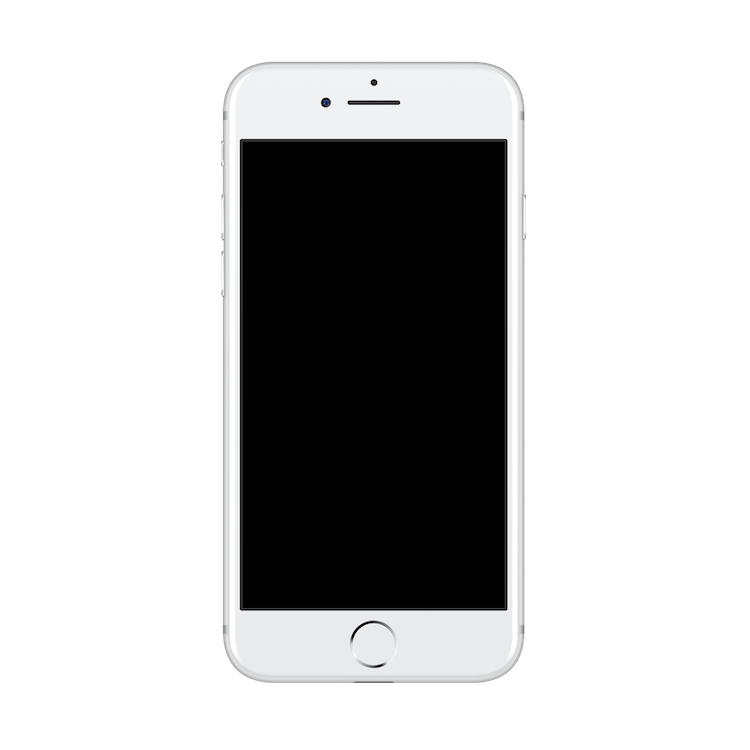 Research
Biotechnology Presentation
Lorem Ipsum is simply dummy text of
Customers Of The
Growing.
Description Here
Biotechnology
Lorem Ipsum is simply dummy text of
Lorem Ipsum is simply dummy text of the printing and typesetting industry. Lorem Ipsum has been the industry's standard dummy text of Ipsum has been the industry's dummy text of been Lorem
Biotechnology Presentation
About Visionary
Statement.
Description Here
Lorem Ipsum is simply dummy text of the printing and typesetting industry. Lorem Ipsum has been the industry's standard dummy text of Ipsum has been the industry's dummy text of
Lorem Ipsum is simply dummy text of the printing and the printing printing and
More info
Biotechnology Presentation
About Missionary
Statement.
+
Description Here
Lorem Ipsum is simply dummy text of the printing and typesetting industry. Lorem Ipsum has been the industry's standard dummy text of Ipsum has been the industry's dummy text of been Lorem
Lorem Ipsum is simply dummy text of the printing and typesetting industry. Lorem Ipsum has been the industry's standard dummy text of Ipsum has been the industry's dummy text of been Lorem
Biotechnology Presentation
Food And Drug
Administration.
Lorem Ipsum is simply dummy text of the printing and typesetting industry. Lorem Ipsum has been the industry's standard dummy text of Ipsum has been text of the printing and typesetting industry. Lorem Ipsum has been the industry's standard dummy
Lorem Ipsum is simply dummy text of the printing and typesetting
2021
Bio Technology
Biotechnology Presentation
Recombinant Insulin.
Our Research
Biotechnology
Our Research
Lorem Ipsum is simply dummy text of the printing and typesetting industry. Lorem Ipsum has been the industry's standard dummy text of Ipsum has been the industry's standard dummy text of been Lorem Ipsum has been the industry's standard dummy text of the printing and typesetting industry. Lorem Ipsum has been the industry's standard dummy text of Ipsum
Our Point    >
Biotechnology Presentation
c
Description Here :
What We Doing.
Lorem Ipsum is simply dummy text simply dummy text is simply dummy
Our Point    >
c
Description Here :
Lorem Ipsum is simply dummy text simply dummy text is simply dummy
Lorem Ipsum is simply dummy text of the printing and typesetting industry. Lorem Ipsum has been the industry's standard dummy text of Ipsum has been the industry's dummy text of
Biotechnology Presentation
Clot-Dissolving
Agents.
Lorem Ipsum is simply dummy text of the printing and typesetting industry. Lorem Ipsum has been the industry's standard dummy text of Ipsum has been the industry's dummy text of been Lorem
Description Here :
Lorem Ipsum is simply dummy text of the printing and typesetting industry. Lorem
Biotechnology Presentation
Lorem Ipsum is simply dummy text of the printing and typesetting industry. Lorem Ipsum has been the industry's standard dummy text of Ipsum has been the industry's dummy text of been Lorem
Research Processing
Biological.
Details
Lorem Ipsum is simply dummy text of the printing and the printing
More info
Our Research
Our Research
Biotechnology Presentation
Biotechnology has numerous applications, particularly in medicine.
More info
Biotechnology Presentation
Our Point    >
About Bioinformatic
Technology.
c
Description Here :
Lorem Ipsum is simply dummy text simply dummy text is simply dummy
Description Here
Lorem Ipsum is simply dummy text of the printing and typesetting industry. Lorem Ipsum has been the industry's standard dummy text of Ipsum has been
Details
Lorem Ipsum is simply dummy text of the printing and the printing
More info
+3900
Biotechnology Presentation
Details
Possibly Applying 
Techniques.
+1000
Lorem Ipsum is simply
Details
Lorem Ipsum is simply
Lorem Ipsum is simply dummy text of the printing and typesetting industry. Lorem Ipsum has been the industry's standard dummy text of Ipsum has been the industry's dummy text of been Lorem Lorem Ipsum has been the industry's standard dummy text
More info
More info
Biotechnology
Biotechnology Presentation
Upward From
Molecular Biology.
Lorem Ipsum is simply dummy text of Ipsum is simply dummy text of
Lorem Ipsum is simply dummy text of the printing and typesetting industry. Lorem Ipsum has been the industry's standard dummy text of Ipsum has been
Our Point    >
c
Description Here :
Lorem Ipsum is simply dummy text simply dummy text is simply dummy
Biotechnology Presentation
Addition Being Used In
Health Care.
Lorem Ipsum is simply dummy text of the printing and typesetting industry. Lorem Ipsum has been the industry's standard dummy text of Ipsum has been the industry's dummy text of been Lorem
Description Here :
Lorem Ipsum is simply dummy text of the printing and typesetting industry. Lorem
Biotechnology Presentation
About New Biotechnology Article.
Pandemic In Our
Visionary.
Pandemic In Our
Visionary.
Pandemic In Our
Visionary.
Read More . . .
Read More . . .
Read More . . .
Biotechnology Presentation
c
Pandemic In Our
Visionary.
60%
Resolution
Description Here
Lorem Ipsum is simply dummy text simply dummy text is simply dummy text
Lorem Ipsum is simply dummy text of the printing and typesetting industry. Lorem Ipsum has been the industry's standard dummy text of Ipsum has been the industry's dummy text of
Our Research
Biotechnology
Biotechnology Presentation
Companies And
Academic
Laboratory.
Lorem Ipsum is simply dummy text of the printing and typesetting industry. Lorem Ipsum has been the industry's standard dummy text of Ipsum has been the industry's dummy text of been Lorem Lorem Ipsum has been the
Details
Details
Lorem Ipsum is simply dummy text of the printing and the printing
Lorem Ipsum is simply dummy text of the printing and the printing
More info
More info
More info
More info
Biotechnology Presentation
Analyze Downward
Into Molecular.
+
Lorem Ipsum is simply dummy text of the printing and typesetting industry. Lorem Ipsum has been the industry's standard dummy text of Ipsum has been the industry's dummy text of been Lorem dummy text of the printing and typesetting industry. Lorem Ipsum has been
Lorem Ipsum is simply dummy text of the printing and typesetting industry. Lorem Ipsum has been the industry's standard dummy text of Ipsum has been the industry's dummy text of been Lorem
Biotechnology Presentation
Lorem Ipsum is simply dummy text of the printing and typesetting industry. Lorem Ipsum has been the industry's standard dummy text of Ipsum has been the industry's dummy text of been Lorem Lorem Ipsum has been the industry's
Biological Enzymes
Chemical.
+
Biotechnology Presentation
Agricultural Production
Genetic Enginer.
Description Here
Our Point    >
c
Lorem Ipsum is simply dummy text of the printing and typesetting industry. Lorem Ipsum has been the industry's standard dummy text of Ipsum has been the industry's dummy text of
Description Here :
Lorem Ipsum is simply dummy text simply dummy text is simply dummy
Biotechnology Presentation
Genetically Modified
Organisms.
Lorem Ipsum is simply dummy text of the printing and typesetting industry. Lorem Ipsum has been the industry's standard dummy text of Ipsum has been the industry's dummy text of
Details
Lorem Ipsum is simply dummy text of the printing and the printing
More info
Research
Lorem Ipsum is simply dummy text of the printing and the printing
More info
Biotechnology Presentation
Meet Professional Team.
NATALINE SHERA T.
KOLE BRIAN P.
ANDREA JOHAN K.
IG
TW
FB
Biotechnology Presentation
Thank You For
Your Attention.
+
Lorem Ipsum is simply dummy text of the printing and typesetting industry. Lorem Ipsum has been the industry's